Degrees of Comparison
Бондарева Н.А.
Учитель английского языка 
2016
The game «Snowball»
tiny
high
sharp
strong
large
gentle
easy
8. quick
9. lazy
10. deep
11. dangerous
12. careful
Sing all together «The best year ever»
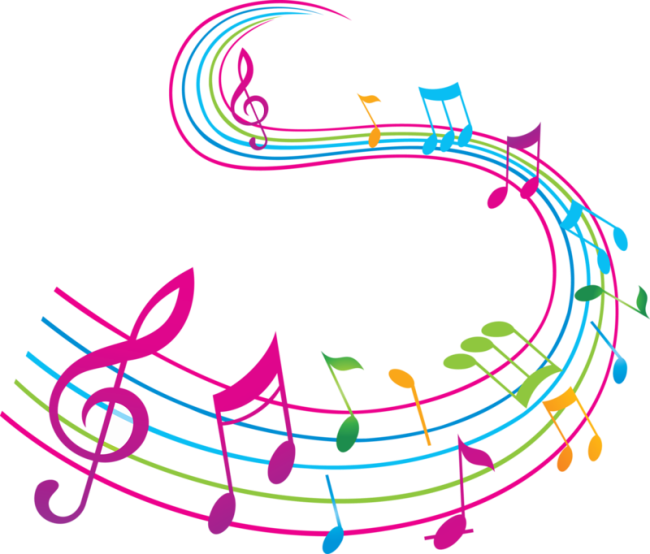 It was the best year ever!
I had the greatest time: 
I went to the fun fair and the zoo,
This year was really fine!
Oh, what a year,
What a year it was!
The best year of my life!
It was the best year ever!
I had a lot of time:
I saw a magician and a clown, 
This year was number one!
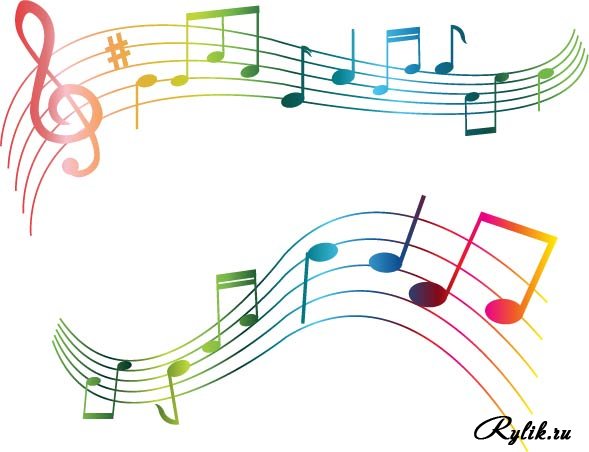 Degrees of Comparison
Comparative Degree
Superlative Degree
Способы образования
Особенности  правописания степеней сравнения данных прилагательных
Особые случаи степеней сравнения прилагательных
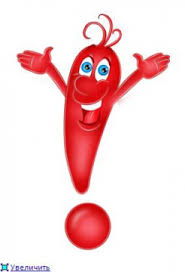 Conclusion
farther/farthest , further/furthest
когда в предложении идет речь о расстоянии

further/furthest когда в значении «другой, дополнительный»